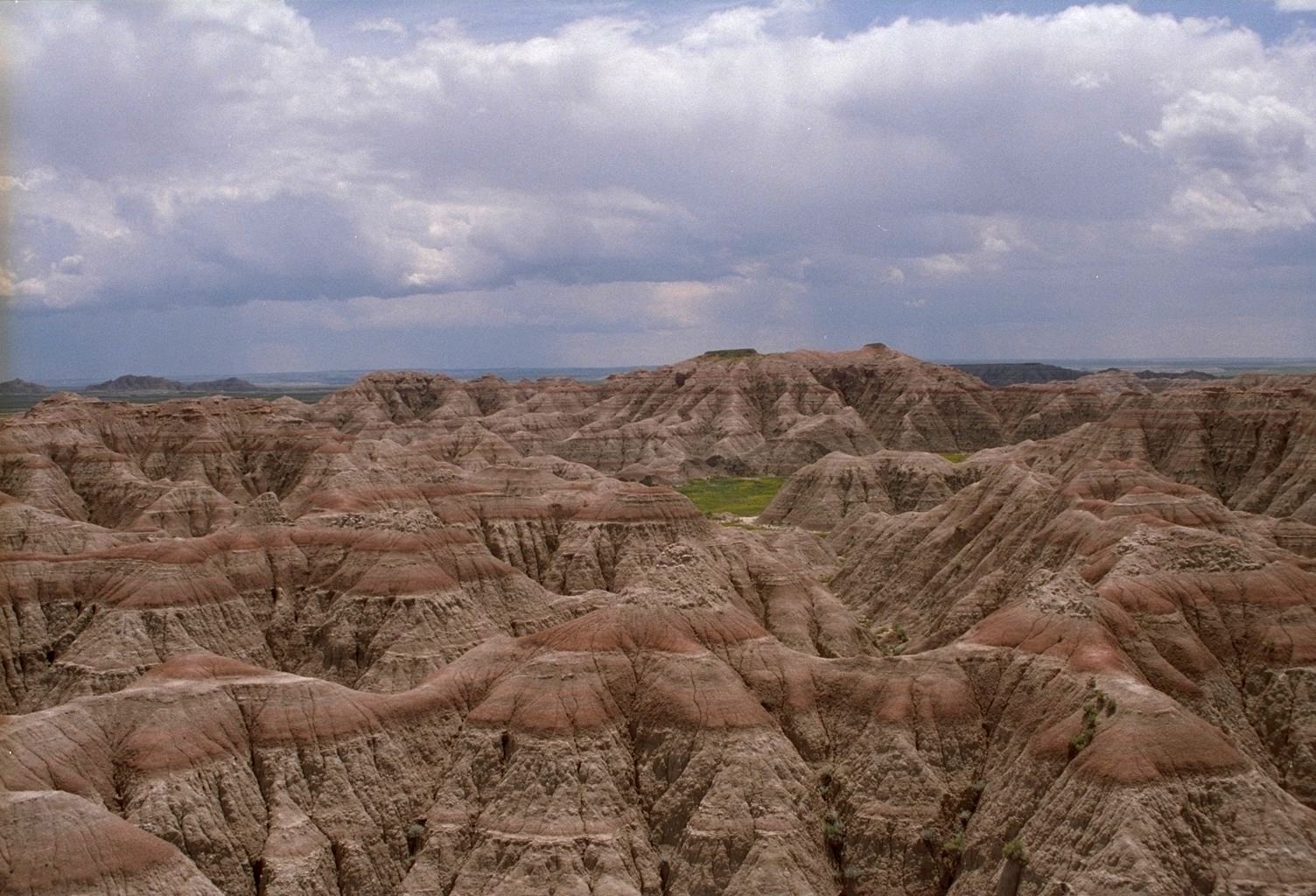 Globální energetická bilance Země – část 2
4. 10. 2012
Fyzická geografie
Podzim 2012
Z0026/4 – čtvrtek 15 – 15.50, Z4
Z0026/6 – čtvrtek 16 – 16.50, Z3
Mgr. Ondřej Kinc

kinc@mail.muni.cz
Složení atmosféry
hmotnost 5,157.1018 kg
rozložení hmotnosti: … % do 5-6 km, … % do 16 km, 99 % do … km => s rostoucí vzdáleností od povrchu hustota atmosféry klesá
hlavní plynné složky atmosféry v suchém čistém vzduchu + podíly (objemový + hmotnostní):
	A)……….
	B)……….
	C)……….
	D)stopové plyny
Atmosférické aerosoly?
Ozon – rovnováha v atmosféře
stopový plyn, tvořený 3 atomárními kyslíky (O3)
90 % ve stratosféře, asi 3/4 v 15-30 km – ozonosféra
měření ……….
…………………….– celkové množství O3 ve vertikálním sloupci o základně 1 cm2 (100 DU odpovídá při normálním tlaku a teplotě 298K vrstva O3 o tloušťce 1 mm)
geografické rozložení: růst koncentrací od minim v oblasti rovníku (cca 250 DU) k maximům na 60º z.š. (cca 400 DU), odtud pokles k pólům, koncentrace v Arktidě vyšší než v Antarktidě
roční chod: maximum na jaře, minimum na podzim
Chapmanova teorie
Vznik:
UV-záření o L < 0,242 μm – disociace kyslíku: O2 + hν  2O
reakce atomárního a molekulárního kyslíku: O + O2 + M  O3 + M
Zánik:
disociace O3 zářením s L < 1,2 μm: O3 + hν  O + O2, popř. reakce O3 s atomárním kyslíkem: O3 + O  O2 + O2
katalytické reakce:  O3 + X  OX + O2
                                         OX + O  X + O2
katalyzátory: 
	radikály dusíku NOX (NO, NO2) – 70 % v 15-35 km
	radikály vodíku HOX (HO, HO2) – 70 % nad 50 km
Ozonová díra_1
ozonová díra – drastický úbytek celkového ozonu, pozorovaný v Antarktidě v září-říjnu v porovnání s koncem 70. let
halogenované uhlovodíky: lehké uhlovodíky (zejména methan CH4 a ethan C2H6), v nichž vodík je nahrazen, v atmosféře mají velmi dlouhou životnost, např. 100 let, ozonová díra může vzniknout kdekoliv, kde jsou příznivé meteorologické podmínky (1992 – ozonová díra nad Evropou), ozon způsobuje poškození zraku a kůže, menší imunitu
Ozonová díra_2
atomy fluoru F a chloru Cl (chlorofluorouhlovodíky – CFC – též ….., hydrochlorofluorouhlovodíky – HCFC)
atomy bromu Br (bromované uhlovodíky, též …..)
vlastnosti: plyny nebo lehce těkavé kapaliny – nehořlavost, nejedovatost, chemická netečnost, domnělá ekologická nezávadnost – prudký nárůst produkce
použití:…………….
Mechanismus působení na O3
průnik z troposféry do stratosféry
vůči O3 inertní sloučeniny Cl (chlorovodík HCl, chlornitrát ClONO2)
v polární noci na částicích polárních stratosférických oblak (PSO) – aktivní formy (Cl2, HOCl)
PSO – polární vortex, teploty kolem –80 ºC
časně zjara působením slunečního záření uvolňován aktivní Cl – katalytické reakce – zánik O3
pokles O3 v Antarktidě větší než v Arktidě (nestabilní vortex, vznik PSO méně častý)
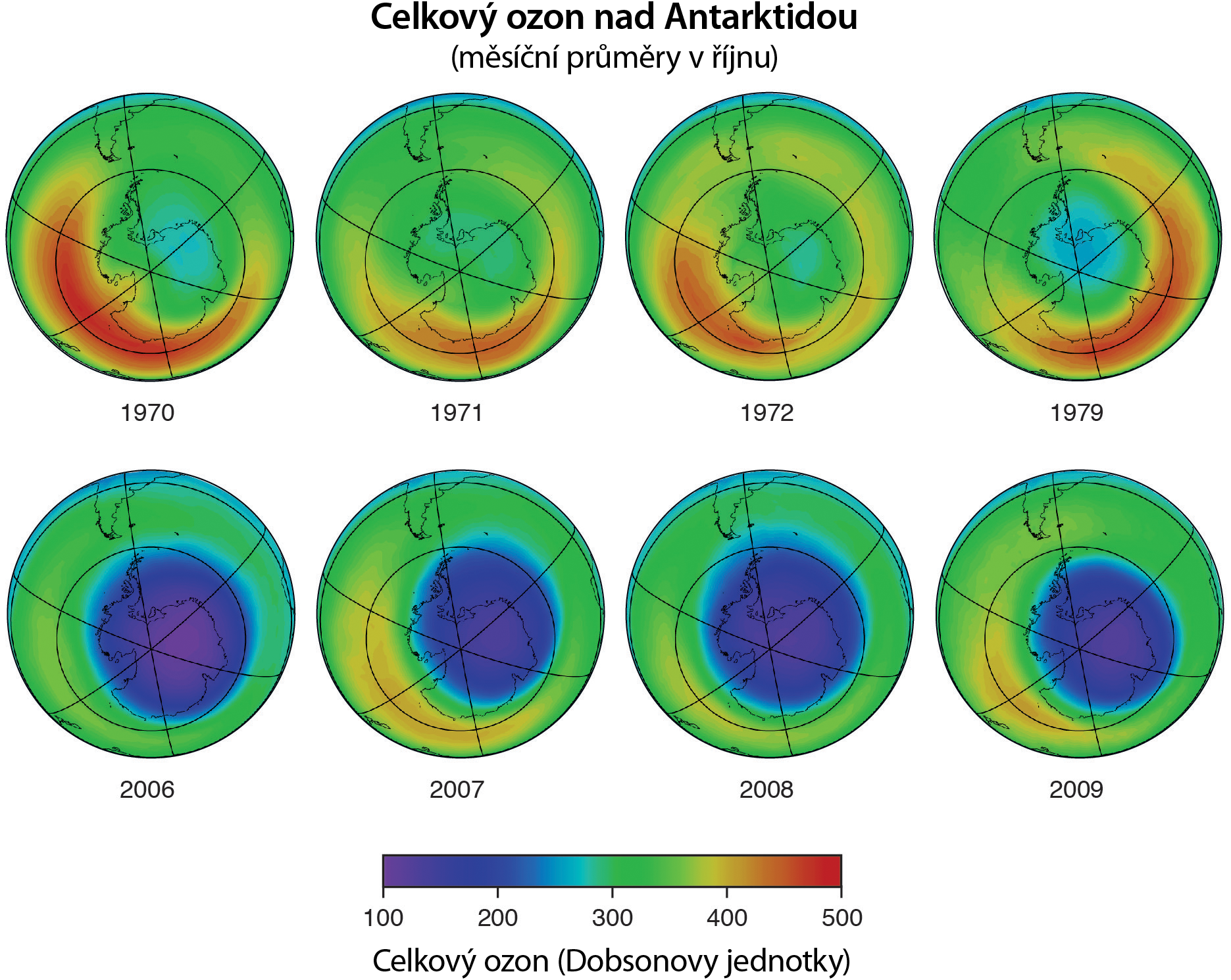 GEB – ztráty záření
molekuly a částice ve vzduchu rozptylují sluneční záření všemi směry – rozptýlené záření => vjem bílého dne
část záření, která je rozptýlena zpět do prostoru, se označuje jako difuzní odraz (asi 5 % přicházejícího slunečního záření)
pohlcování záření při průchodu atmosférou (asi 15 % přicházejícího záření)
pohlcování záření se může měnit výrazně podle prostředí
oblaka mohou odrážet 30-60 % přicházejícího záření a pohlcovat 5-20 %; v případě husté oblačné vrstvy může být při povrchu jen 10 % z dopadajícího záření
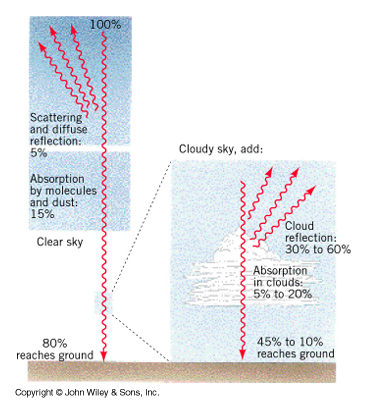 GEB – albedo
albedo – percentuální podíl odraženého záření vzhledem k celkovému dopadajícímu záření
albedo určuje, jak rychle se povrch vystavený insolaci zahřívá
např. albedo sněhu ………….% - odráží většinu záření, zahřívá se pomalu
albedo Země měřené pomocí družic – …….%  
přímé sluneční záření nevadí sněhu, sníh rychleji taje pomocí teplého vzduchu
Skleníkový efekt
atmosféra je dobře propustná pro krátkovlnné záření, ale pohlcuje dlouhovlnné vyzařování zemského povrchu, skleníkový efekt je normální, problém je jeho zesilování
kdyby nebyla atmosféra, vznikla by tzv. zářivá rovnováha (všechno záření by se odráželo)
bez skleníkového efektu by byla Země chladným neobývatelným místem, pokud by bylo jen krátkovlnné a dlouhovlnné záření, atmosféra by se ochlazovala, Země by se oteplovala => není to díky latentnímu a turbulentnímu toku tepla
v důsledku antropogenní činnosti růst koncentrací plynů, přispívajících k zesilování skleníkového efektu – tzv. skleníkové plyny (………………………..)
hlavní zdroj skleníkových plynů – ………………………
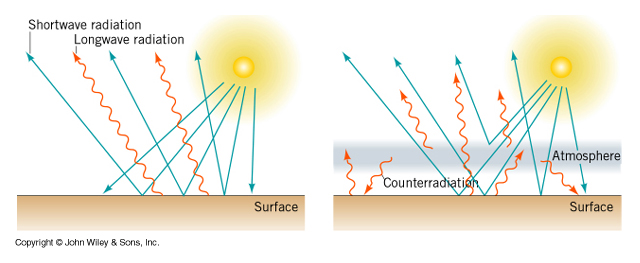 GEB – atmosféra – aktivní povrch
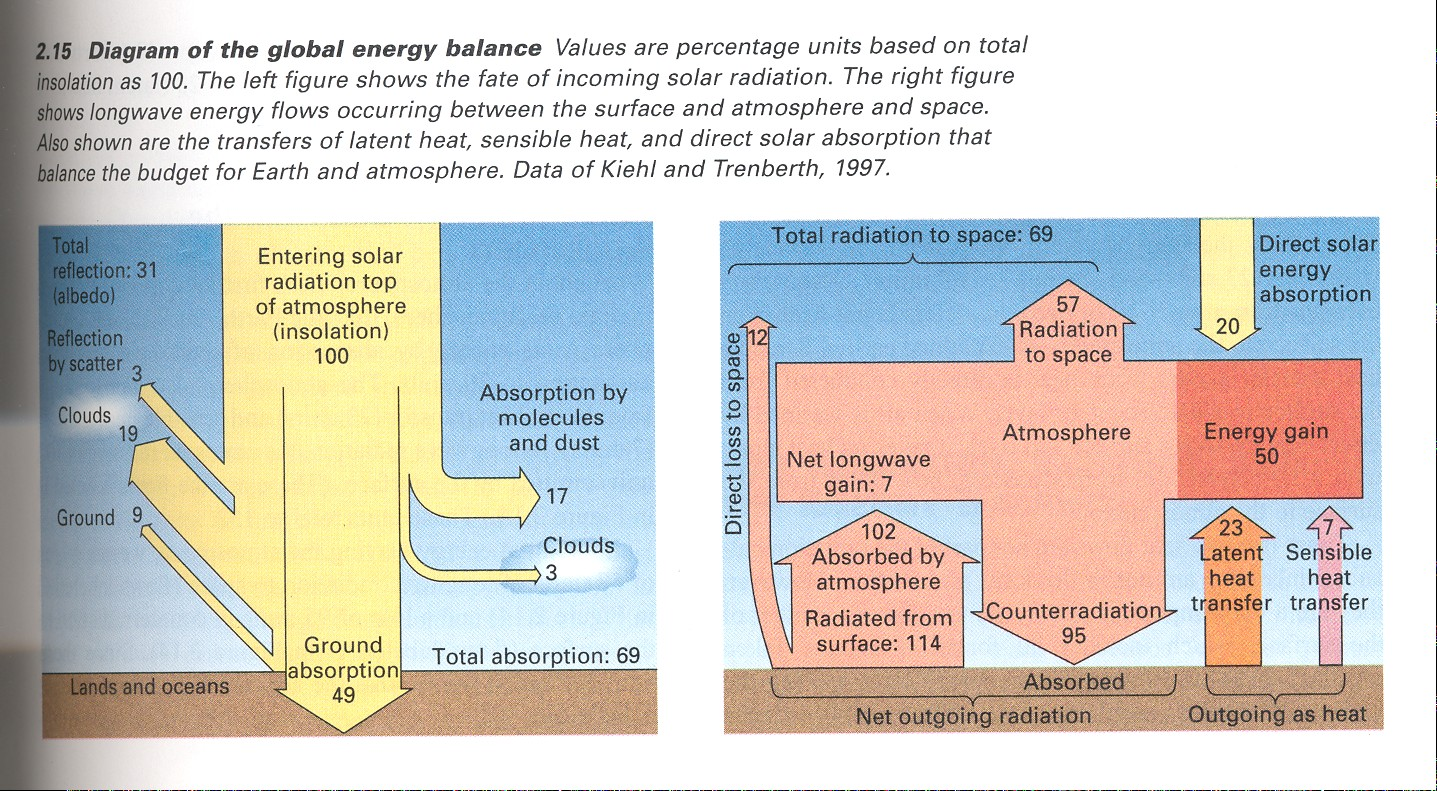 GEB – shrnutí_1
Bilance krátkovlnného záření:
albedo systému zemský povrch - atmosféra 31 %
pohlcování v atmosféře 20 %
pohlceno zemským povrchem 49 %
Bilance dlouhovlnného záření:
vyzařování zemského povrchu 114 %, z čehož 102 % pohltí atmosféra a zbytek 12 % uniká do meziplanetárního prostoru (atmosférické okno)
zpětné záření atmosféry 95 %
GEB – shrnutí_2
Zemský povrch: 
49 (krátkovlnné) + 95 (dlouhovlnné) = 144 %, takže 144 (zisk) – 114 (ztráta) = zisk 30 % 
tento zisk se předává do atmosféry latentním tokem tepla (23 %) a turbulentním tokem tepla (7 %), takže ztráta zemského povrchu činí celkově 114 (dlouhovlnné) + 23 + 7 = 144 % 
Atmosféra:
ztráta: 57 % do meziplanetárního prostoru, 95 % k zemi jako zpětné záření atmosféry, tj. 152 %
zisk: 102 (dlouhovlnné) + 20 (krátkovlnné pohlcené) + 23 (latentní tok) + 7 (turbulentní tok) = 152 %